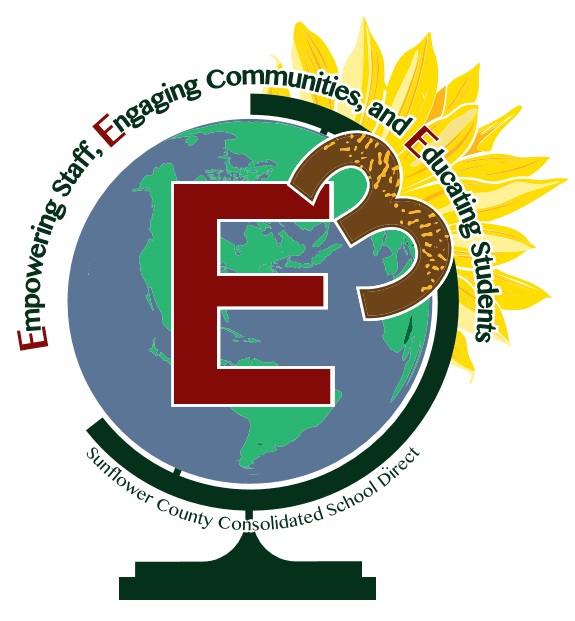 SUNFLOWER COUNTY CONSOLIDATED SCHOOL DISTRICT
ESSER 2&3 Phase I: all schools’ ESSER except for High Schools
ESSER 2&3 Phase II: High School ESSER projects
Bond Issue: New High School Renovations & Secure Entry work for all schools
ESSER & Bond Project Review
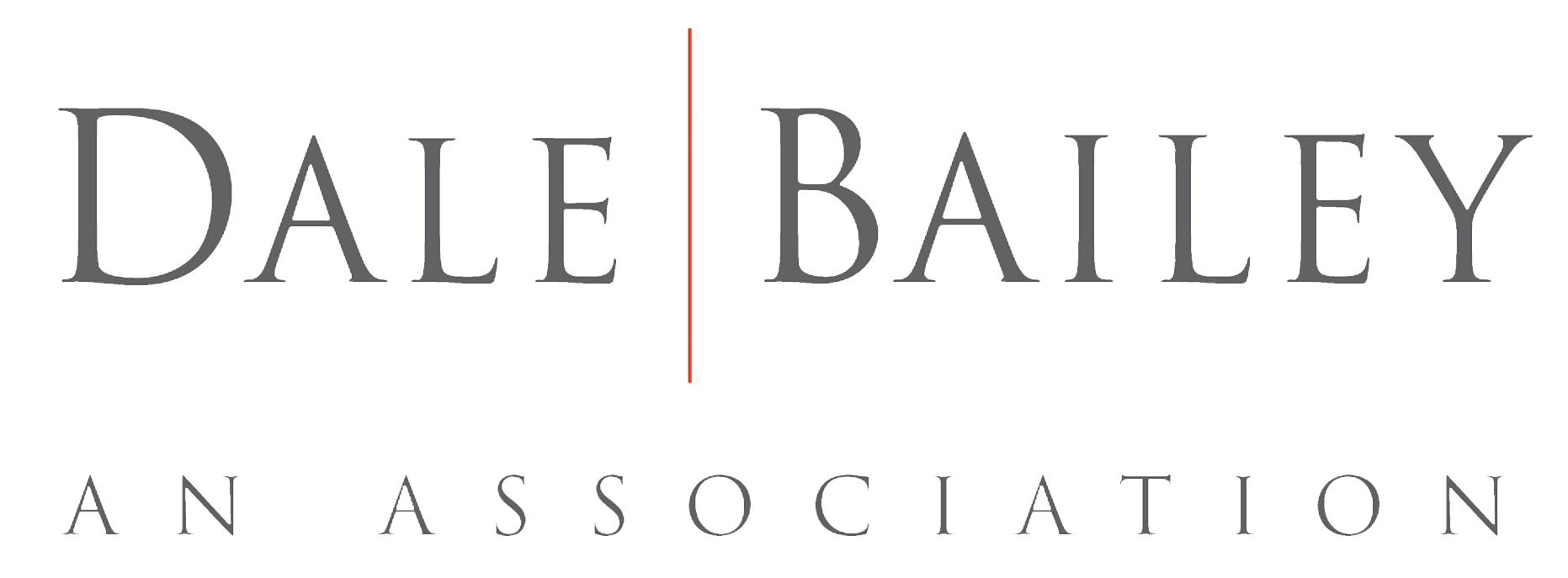 ESSER 2&3 Phase I
Scope
New HVAC at all schools, meeting new guidelines for efficiency and requirements for fresh air

New Touchless Plumbing Fixtures throughout

New Touchless Hand Dryers

New Toilet Partitions throughout

New Paint at Major Toilet Rooms including repaired finishes

Minor Reconfigurations Addressing ADA Needs at Major Toilet Rooms
AW James Elementary School
Carver Elementary School
Drew Hunter Middle School
Lockard Elementary School
Robert L Merritt Middle School
Ruleville Elementary School
Ruleville Middle School
Additional Scope added to repair windows at both Lockard Elementary & Ruleville Elementary
+ 2000 Sqft Multi Purpose Building for Ruleville Elementary
Standard Details
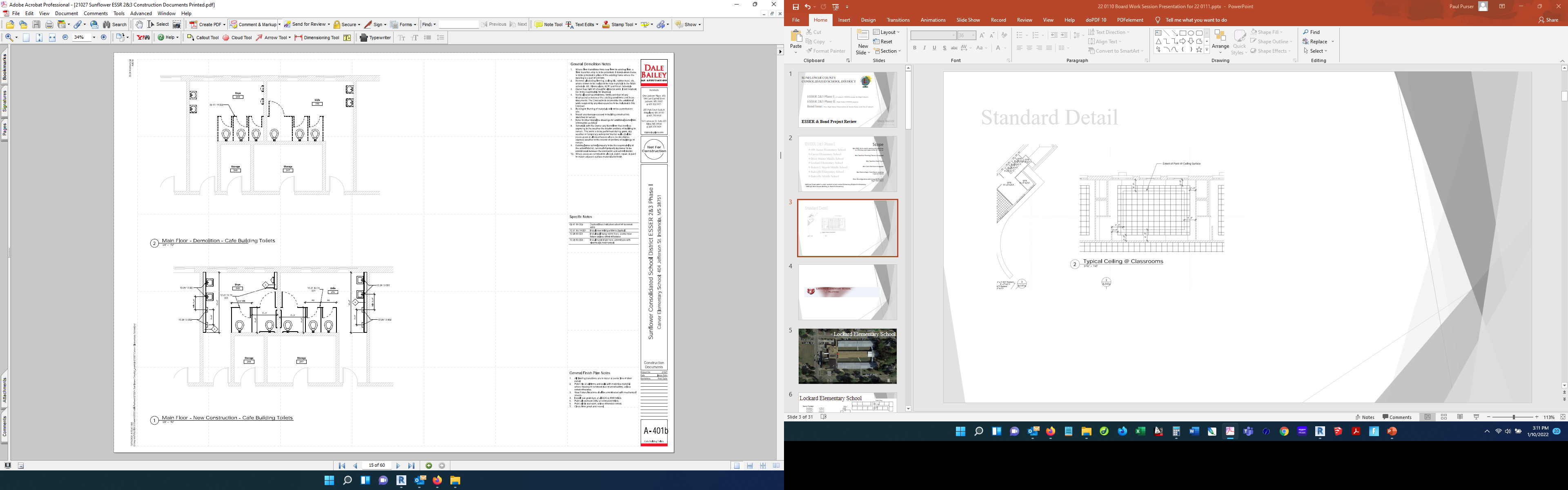 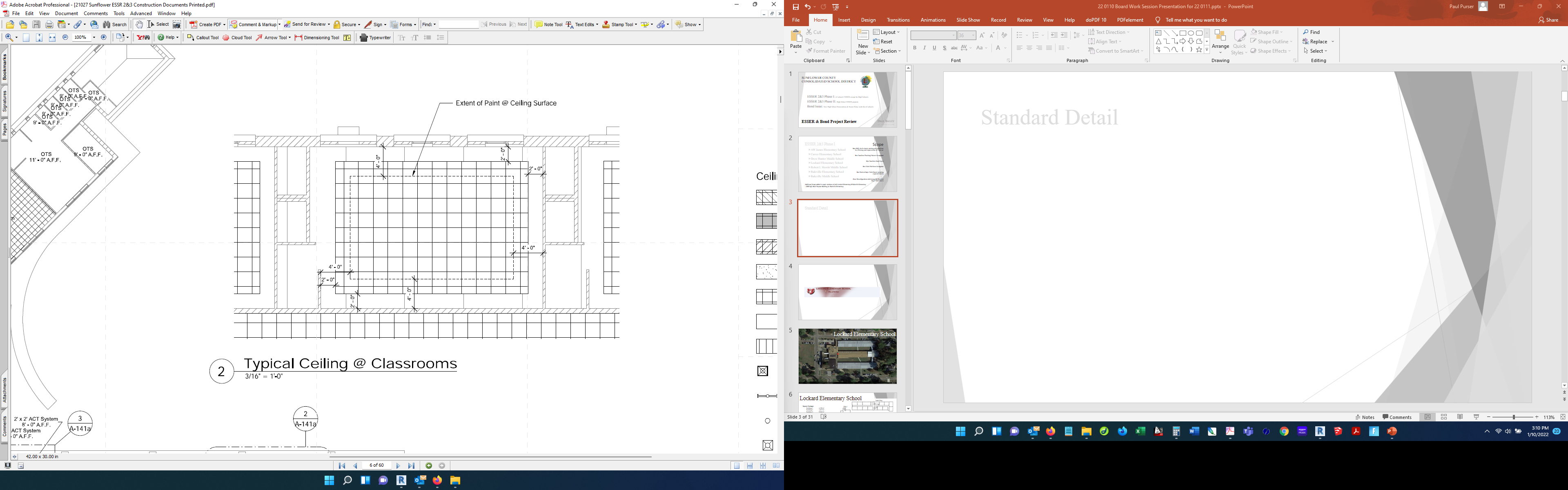 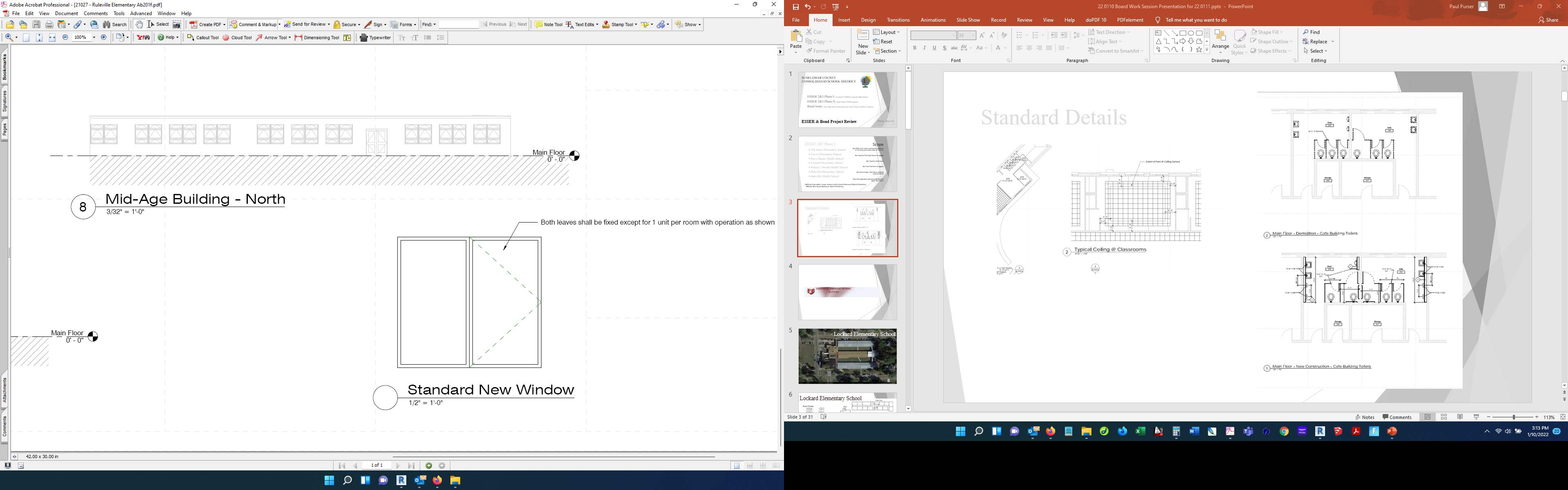 New Multi-Purpose Building 							@ Ruleville Elementary
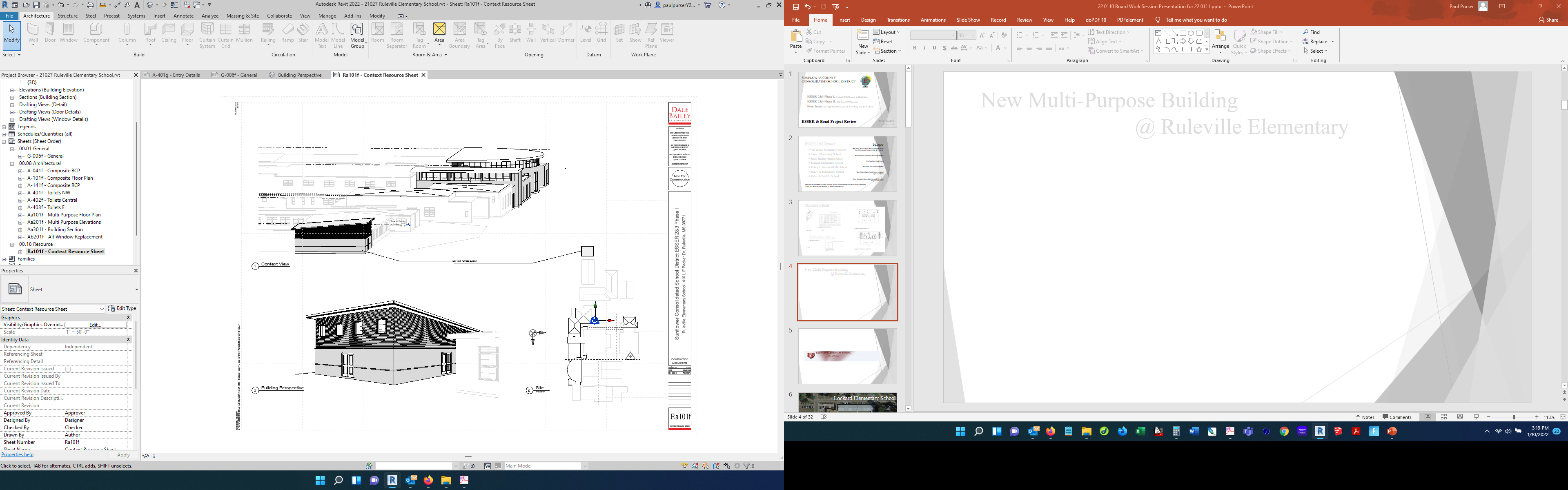 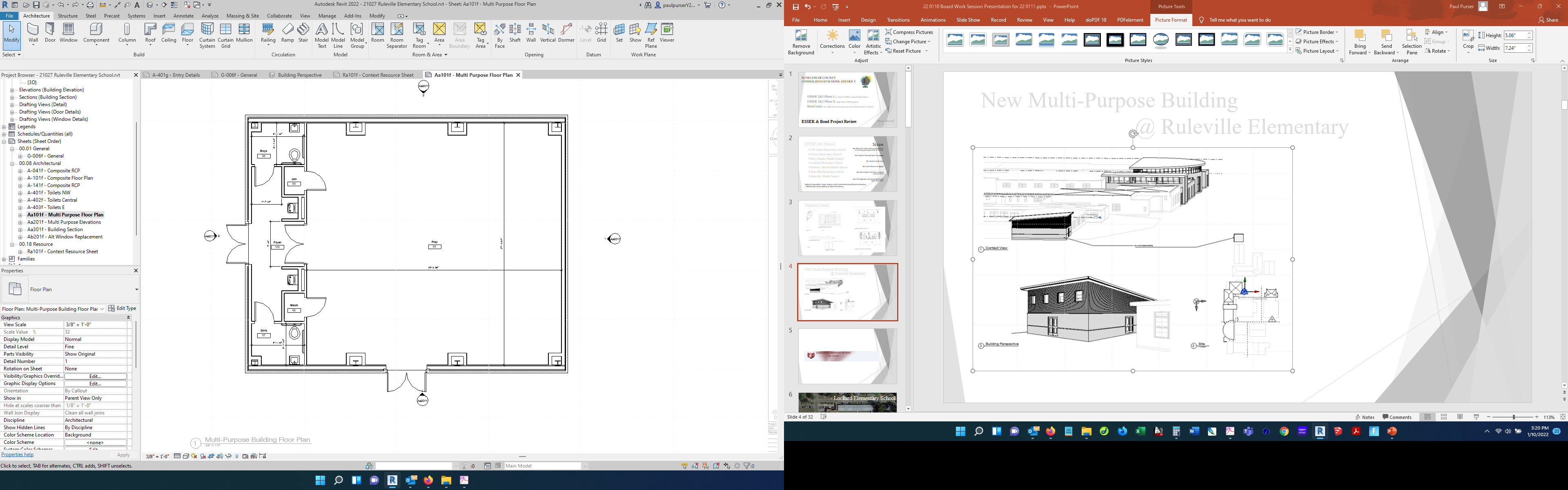 ESSER 2&3 Phase II
Scope
New HVAC at all schools, meeting new guidelines for efficiency and requirements for fresh air

New Touchless Plumbing Fixtures throughout

New Touchless Hand Dryers

New Toilet Partitions throughout

New Paint at Major Toilet Rooms including repaired finishes

Minor Reconfigurations Addressing ADA Needs at Major Toilet Rooms
Thomas Edwards High School
Gentry High School
Same scope as Phase I but for High Schools; to be performed along side new Bond Projects.
Bond Issue
Scope
Thomas Edwards $10.5 M of Addition & Renovation work

Gentry general $18.7 M of Addition & Renovation work 

Secure Entries which divert access to schools through administration front offices
Thomas Edwards High School
Gentry High School
Secure Entries at All Schools
Thomas Edwards High School
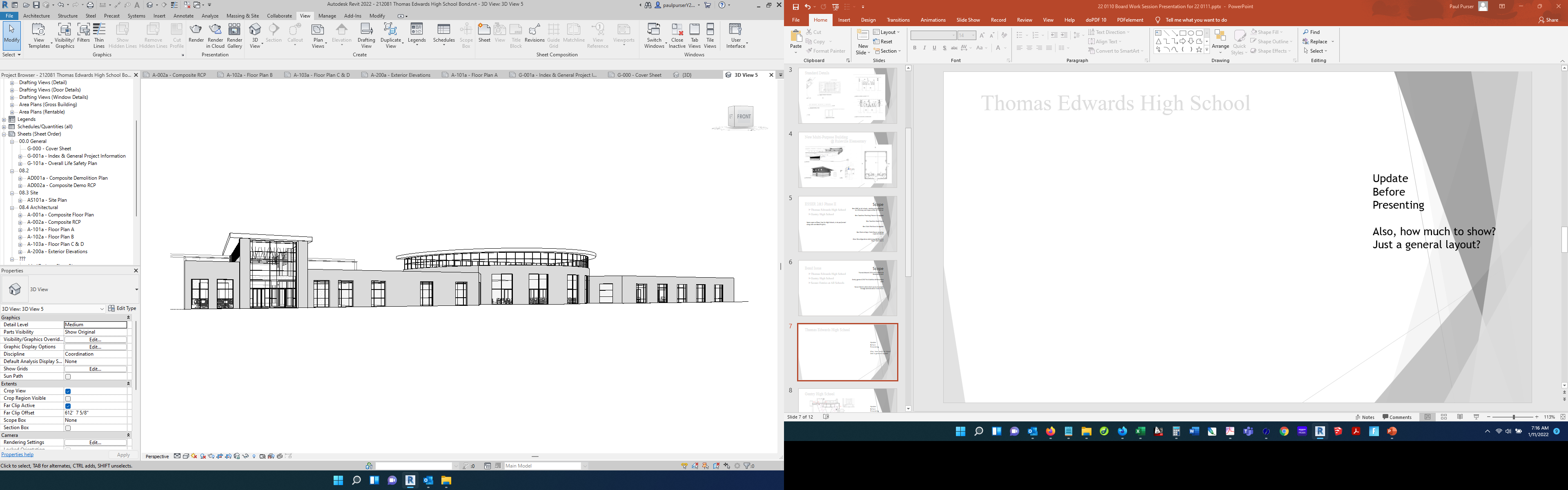 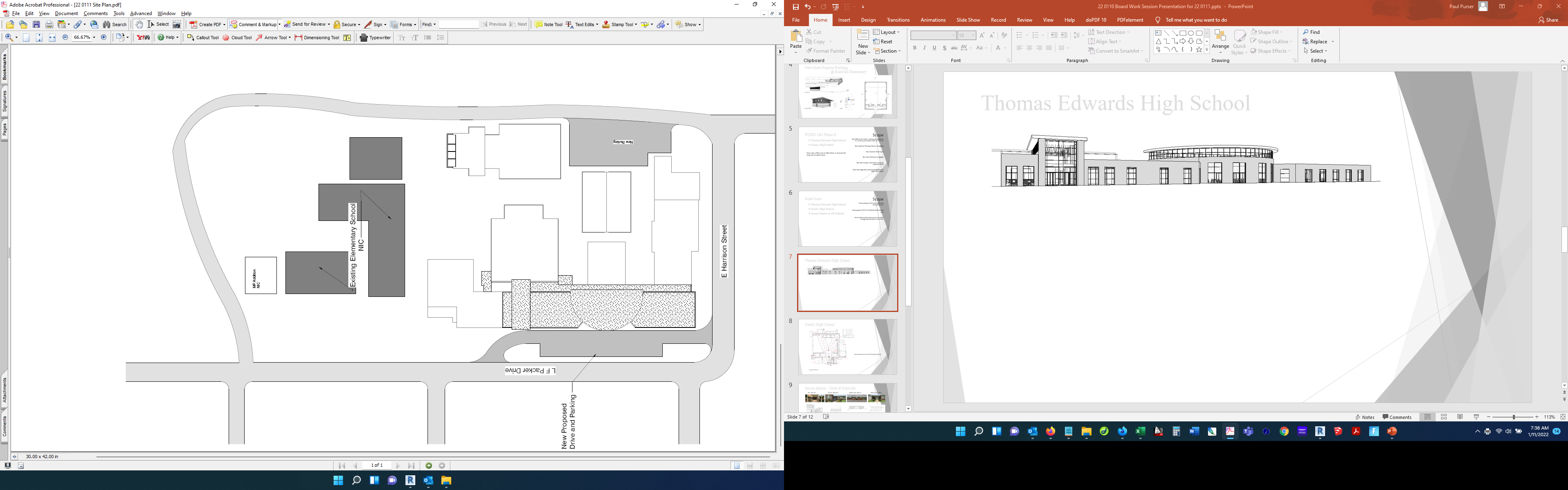 Continued work developing plans

Updated site and elevation work
Thomas Edwards High School
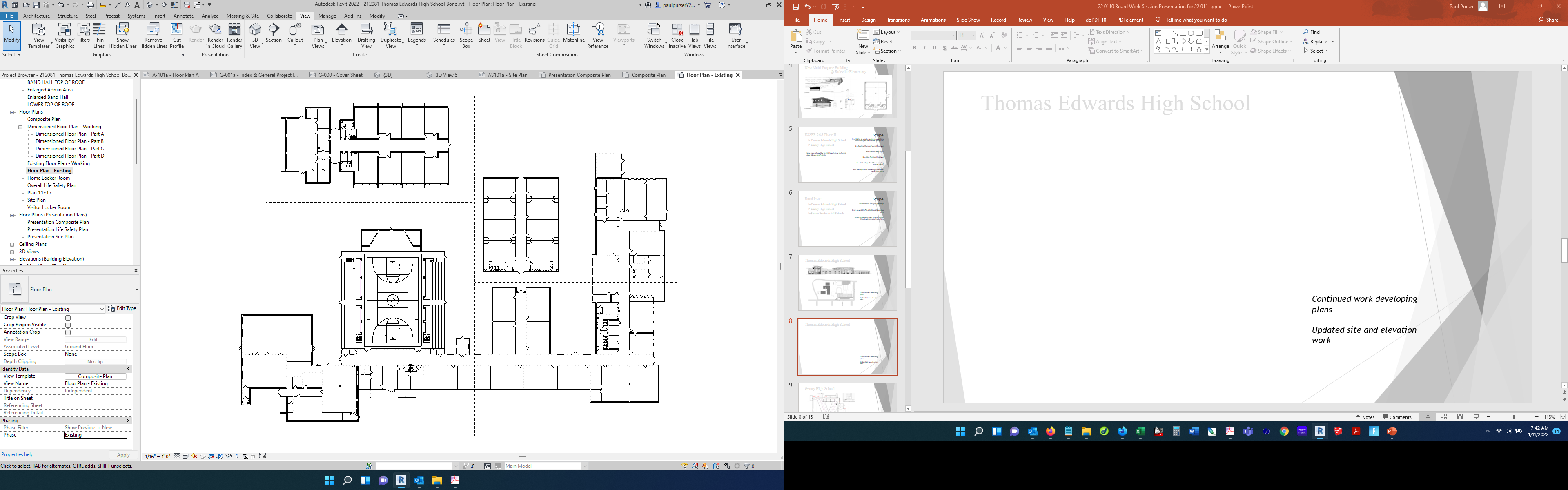 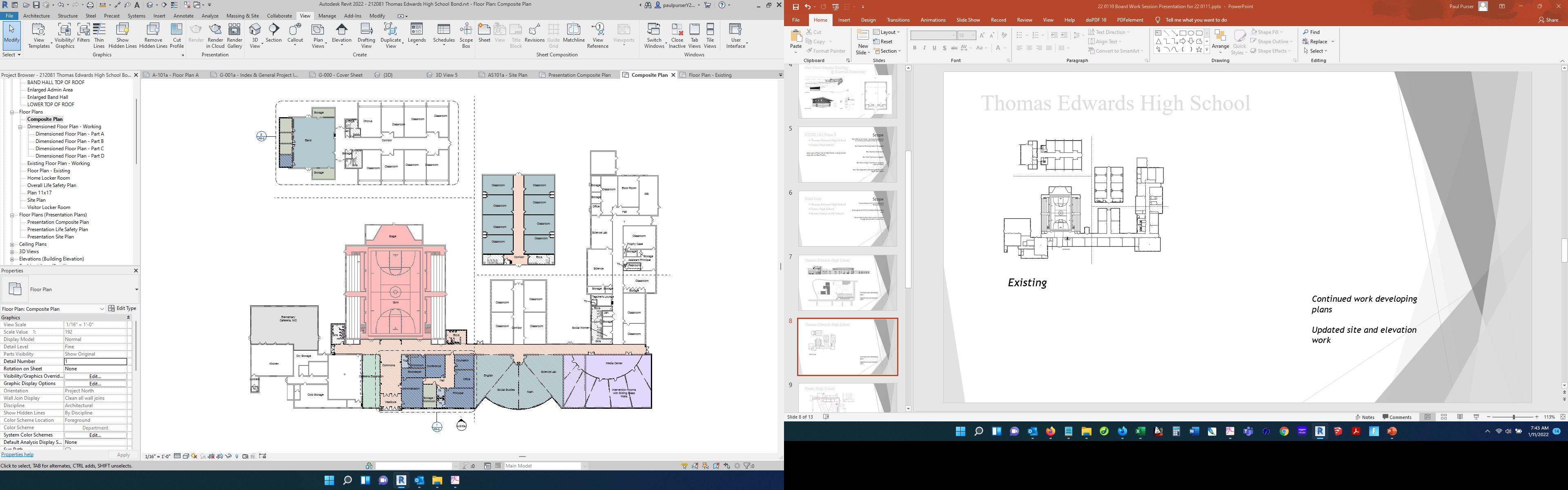 Existing												New
Gentry High School
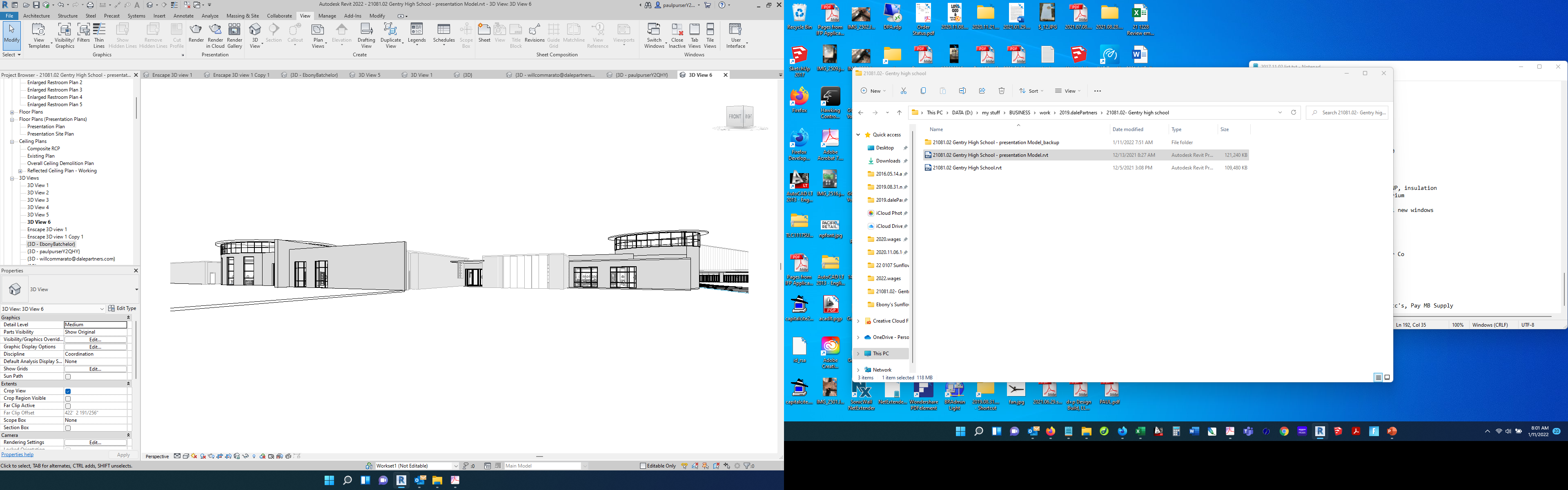 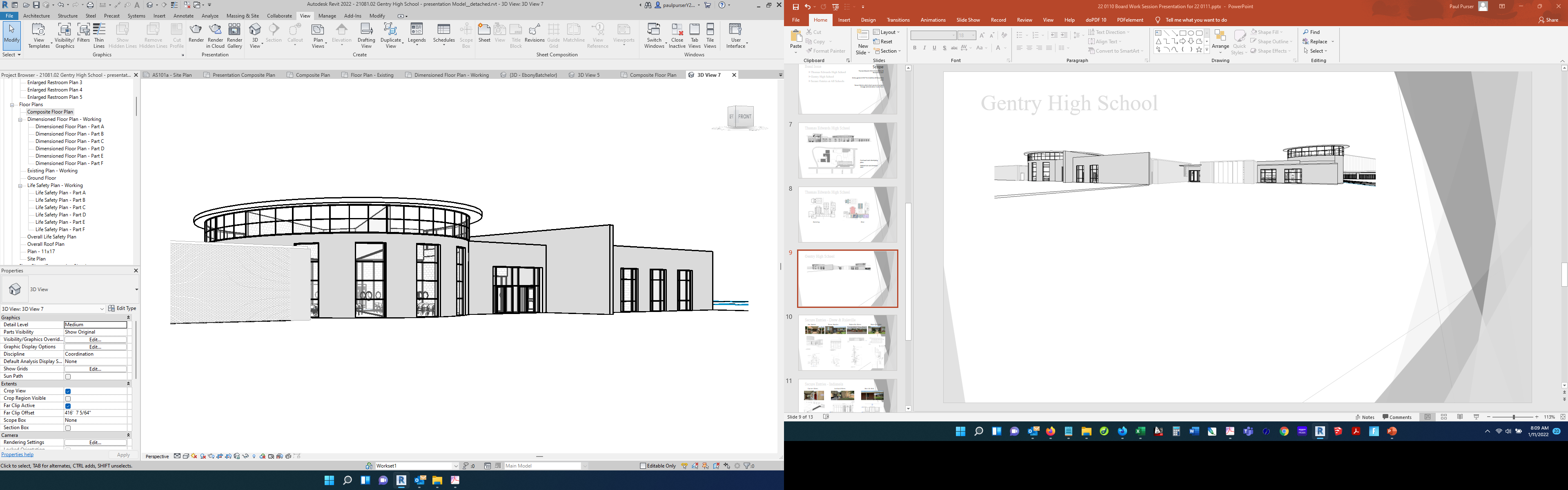 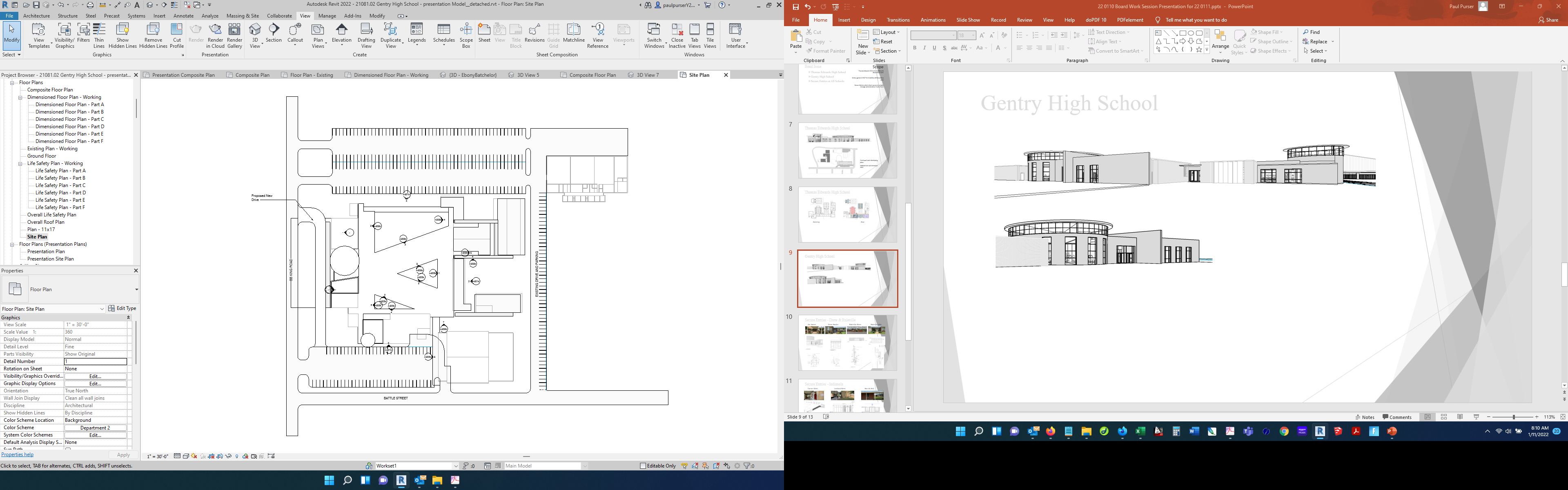 Continued work developing plans

Updated site and elevation work
Gentry High School
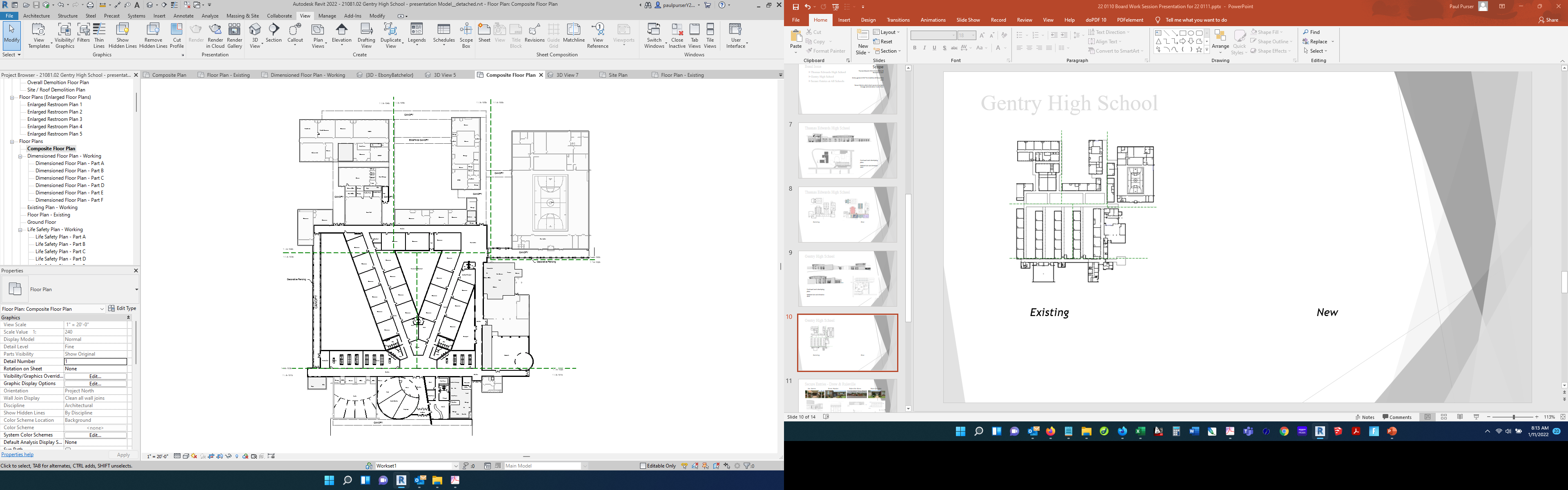 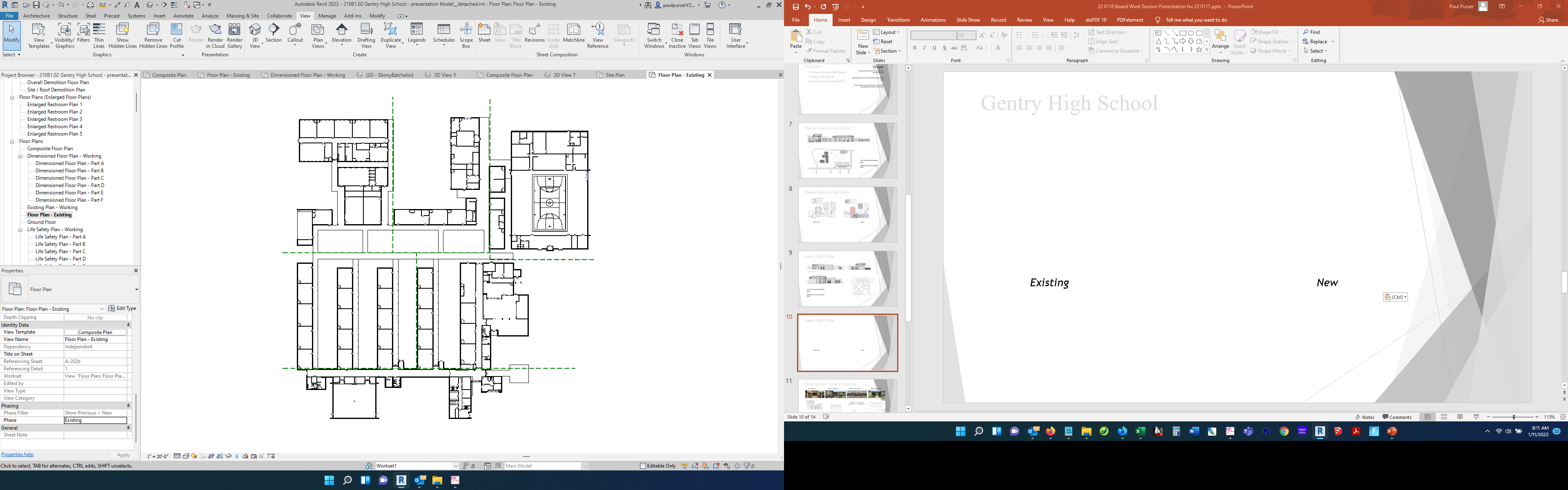 Existing												New
Secure Entries - Drew & Ruleville
Drew Hunter
Ruleville Elem.
Ruleville Mid.
Aw James
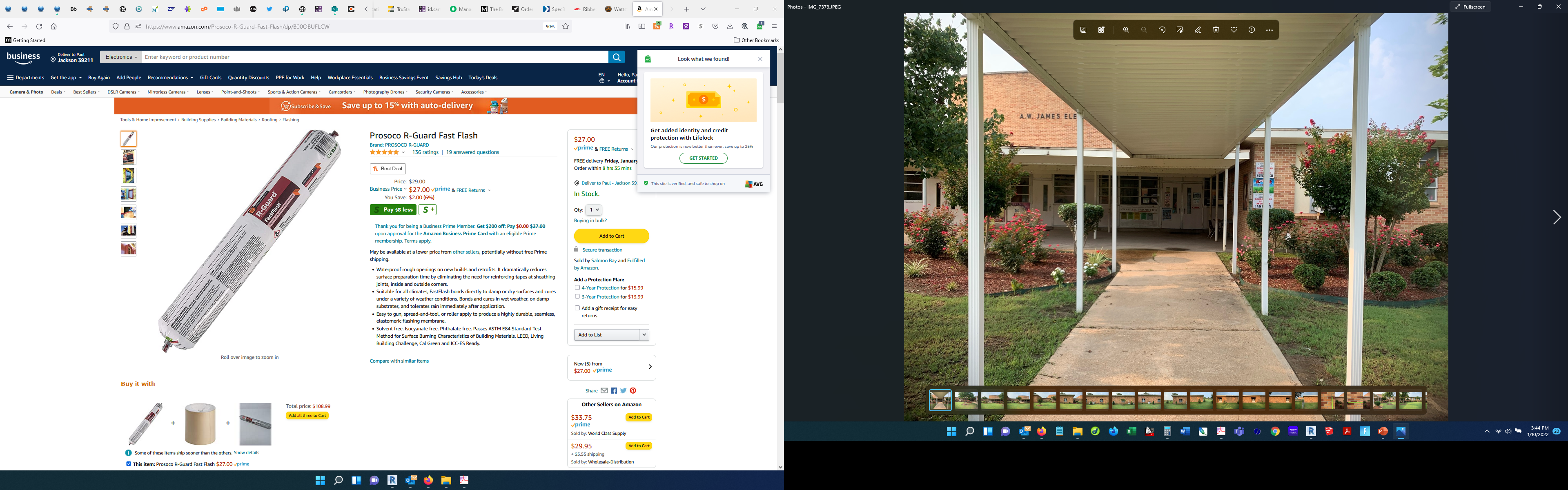 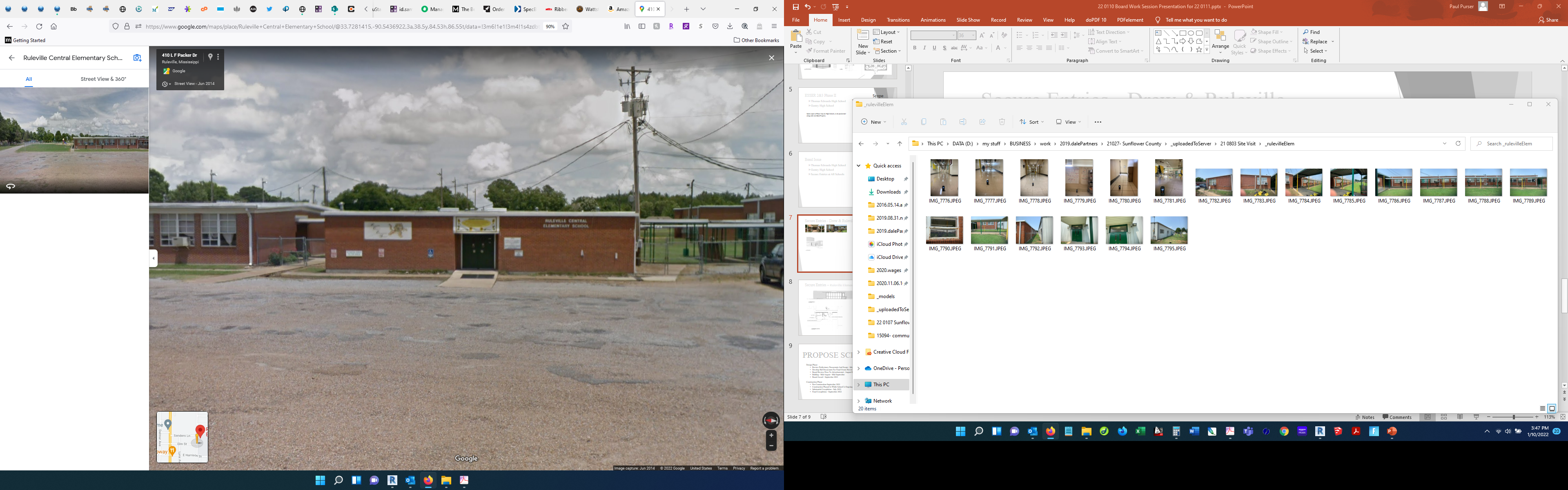 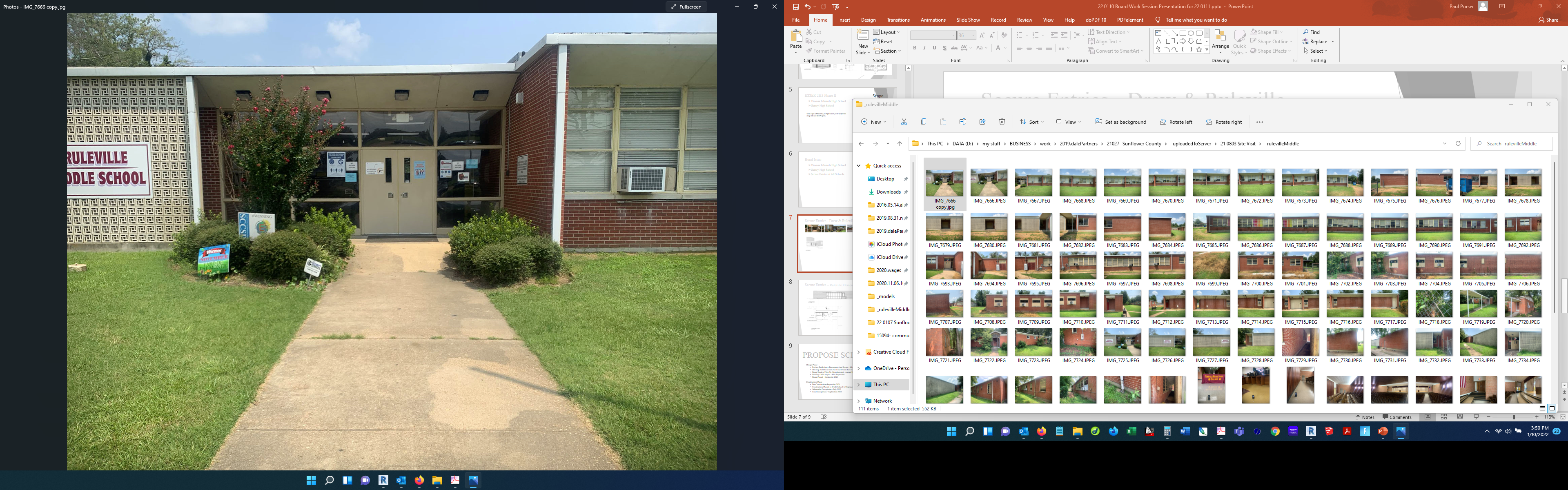 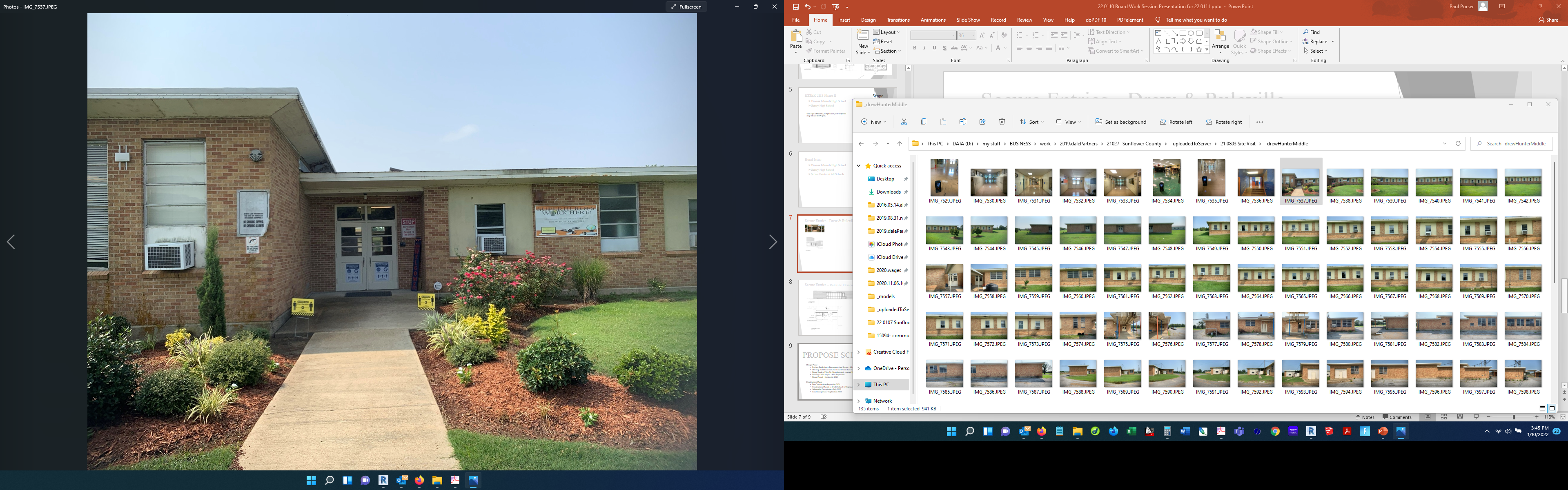 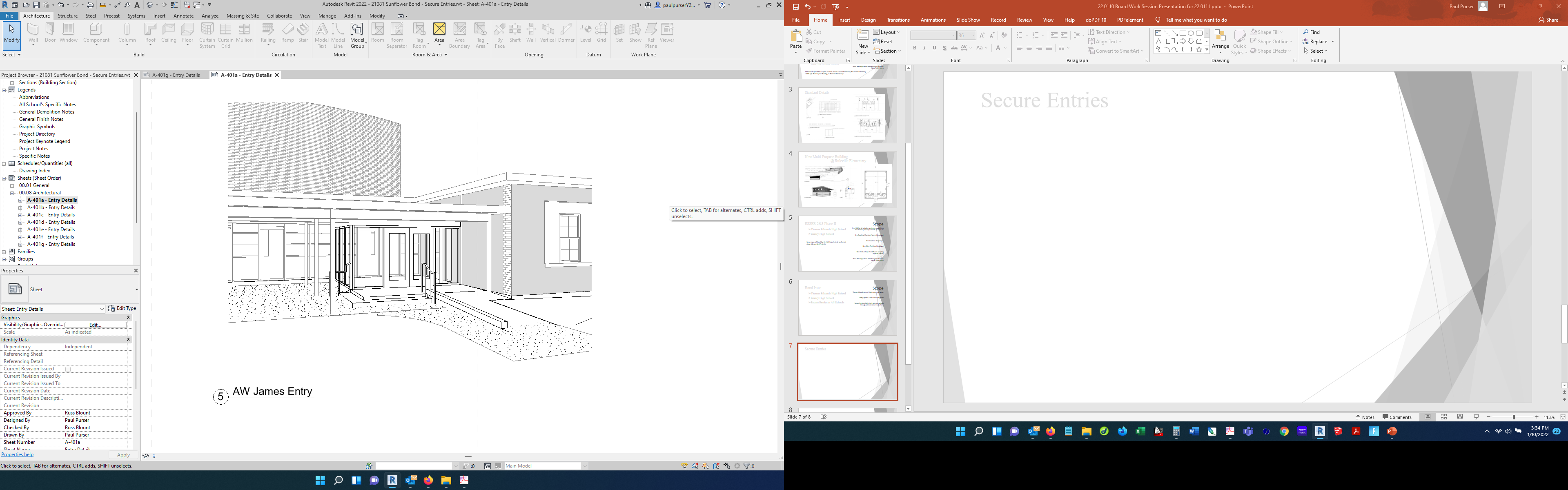 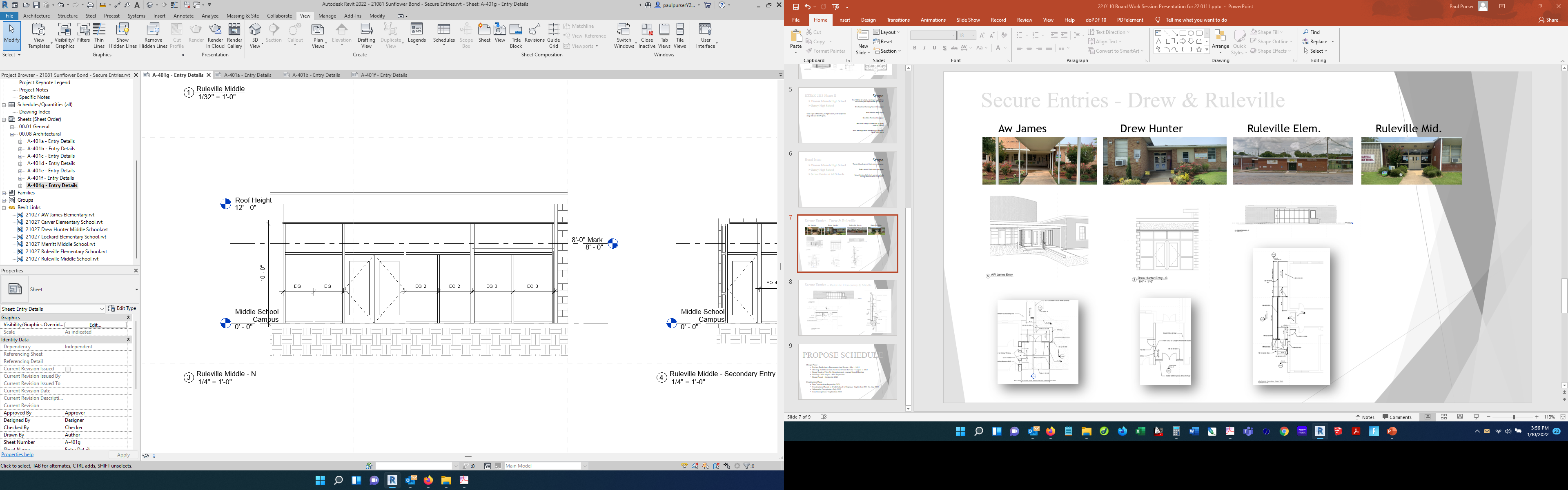 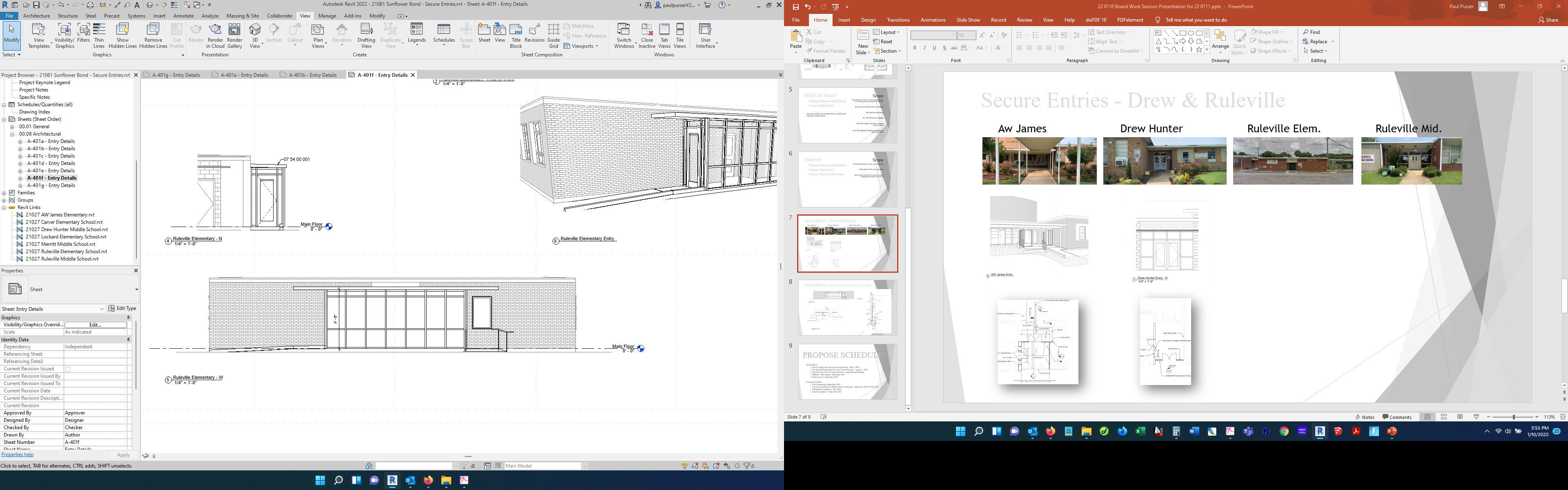 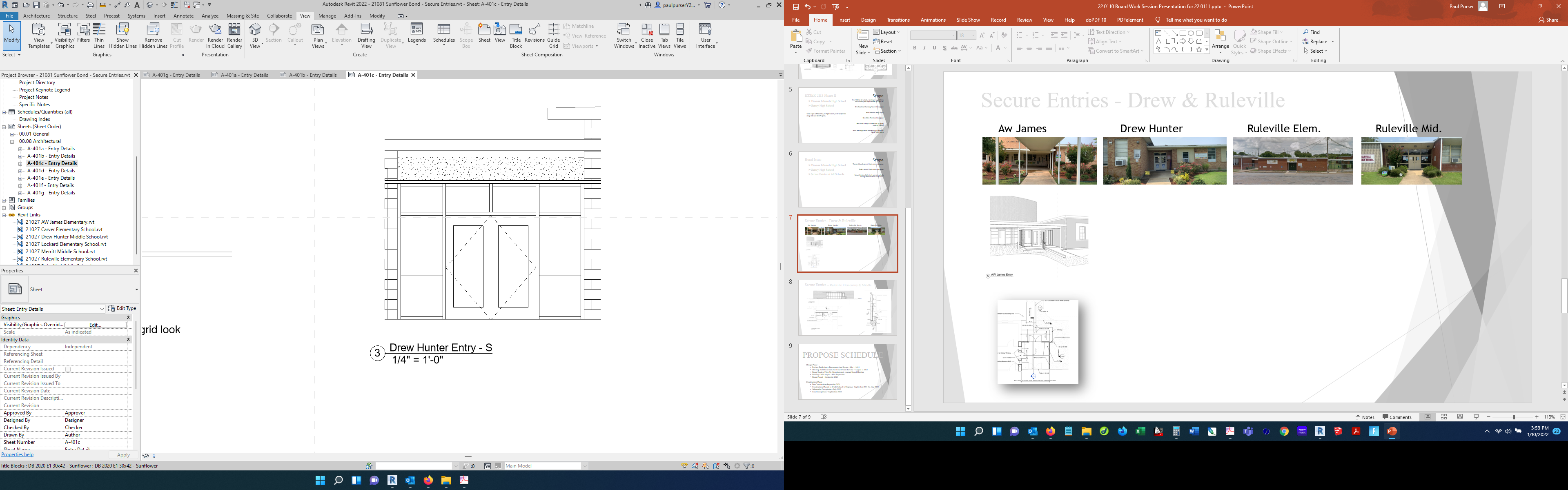 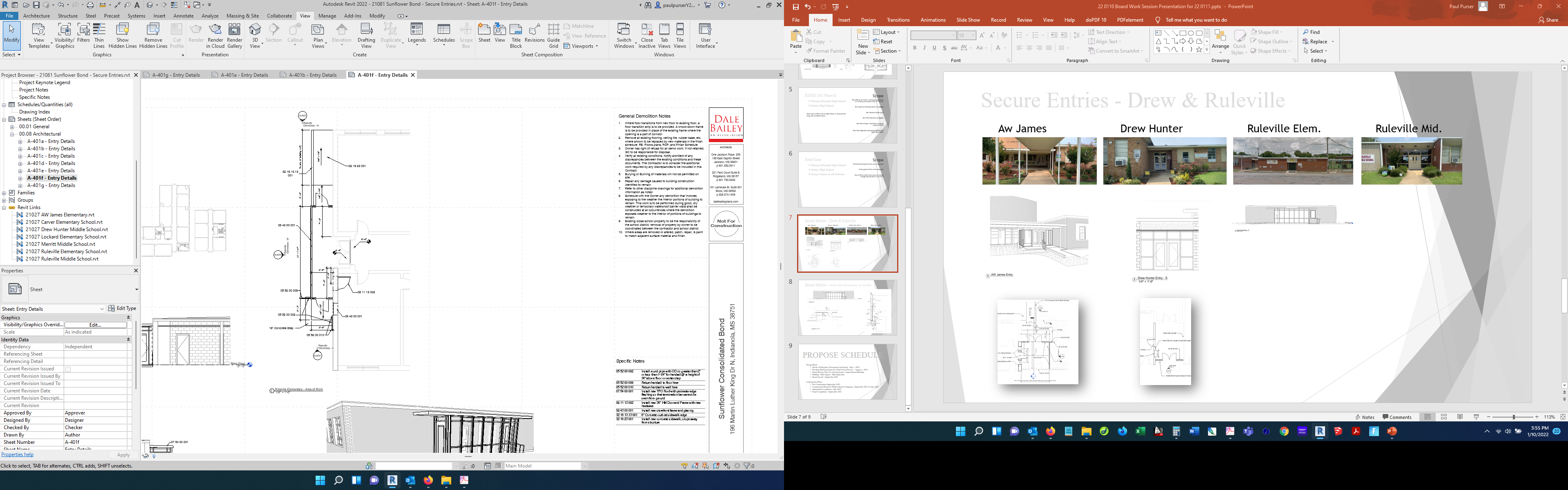 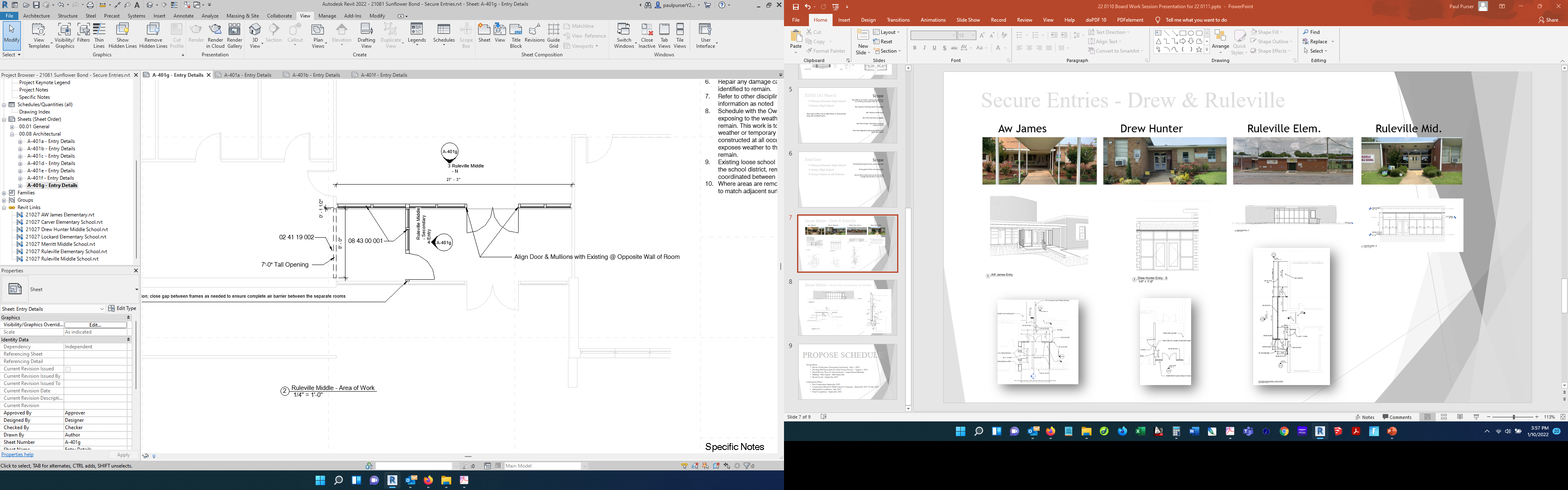 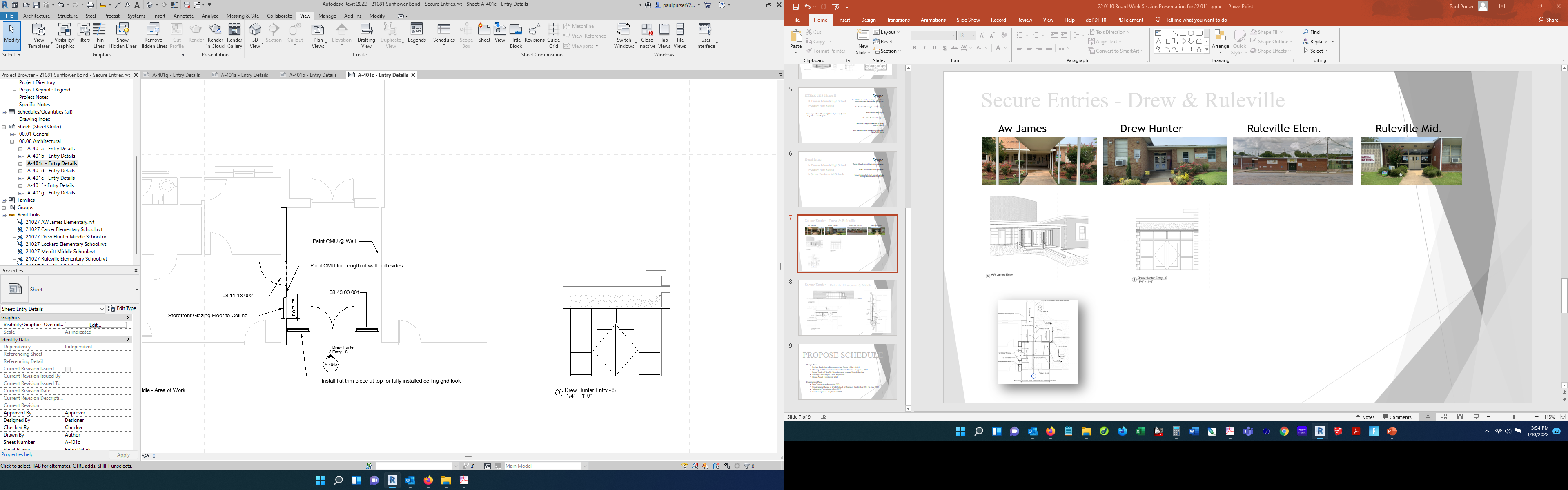 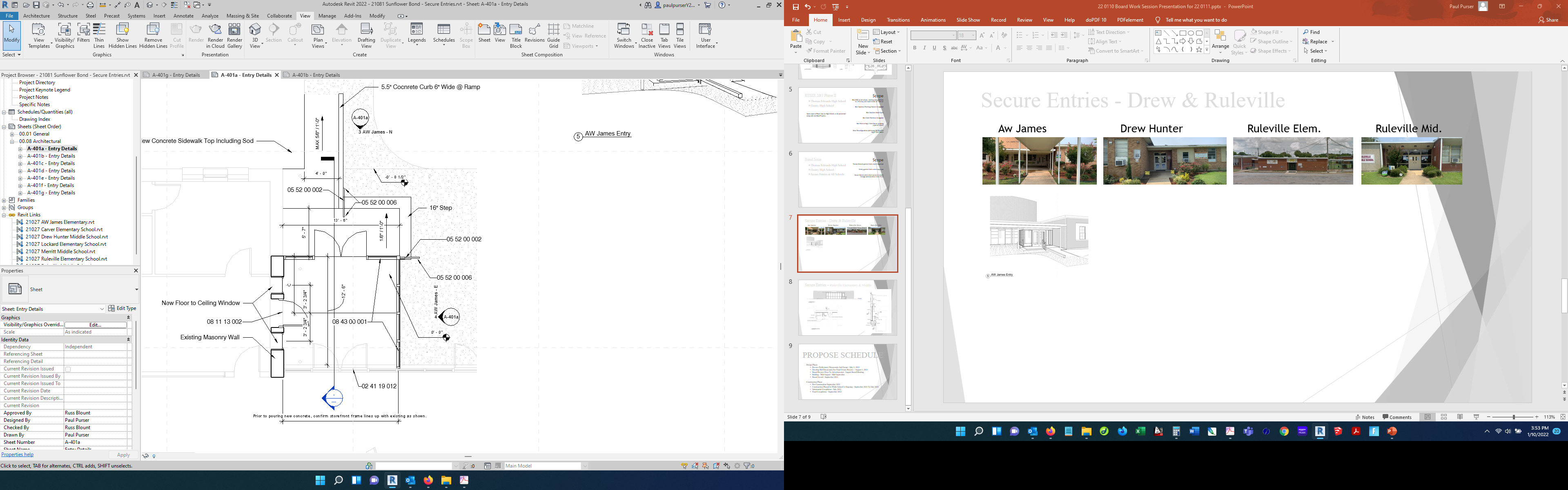 Secure Entries - Indianola
Lockard Elem.
Merritt Mid.
Carver Elem.
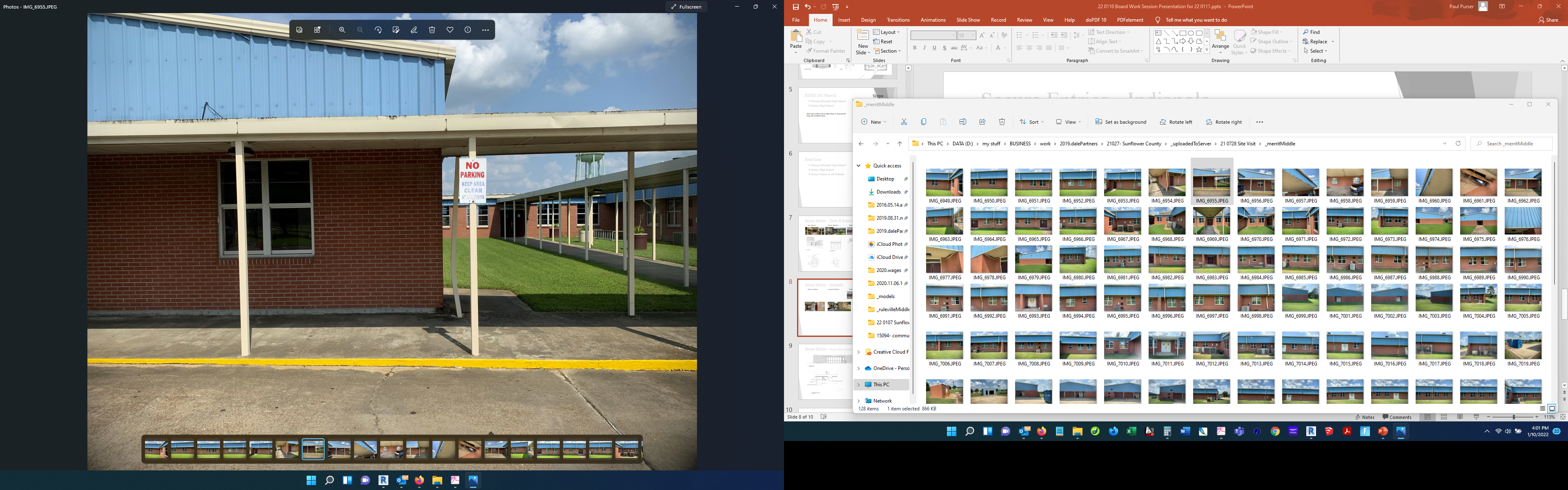 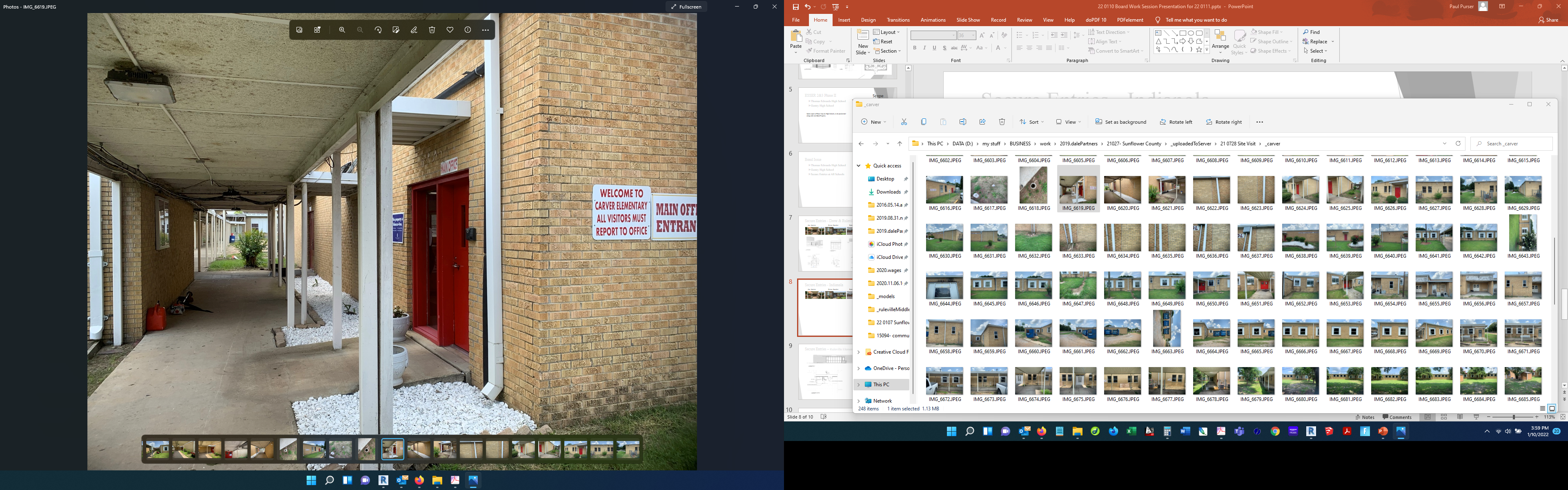 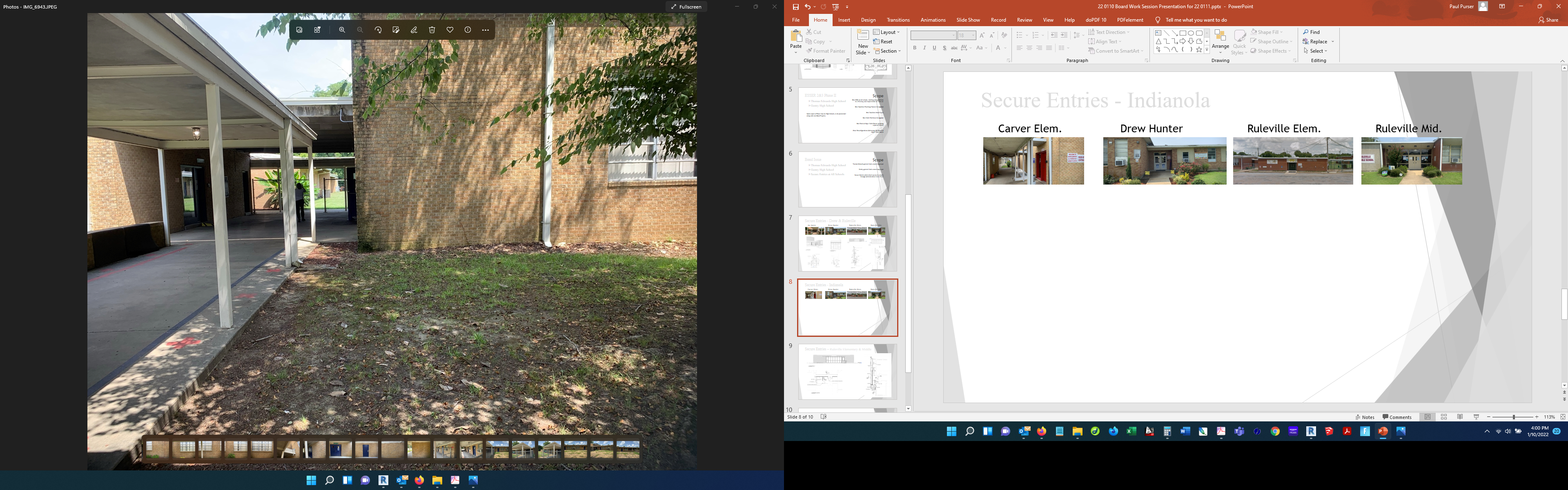 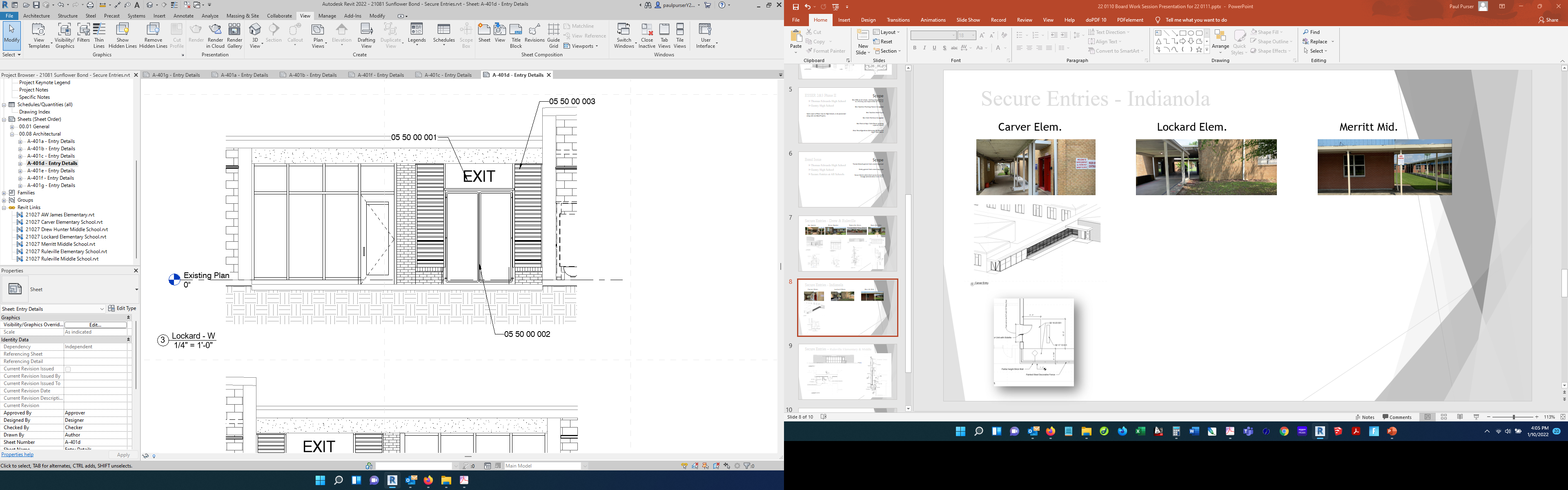 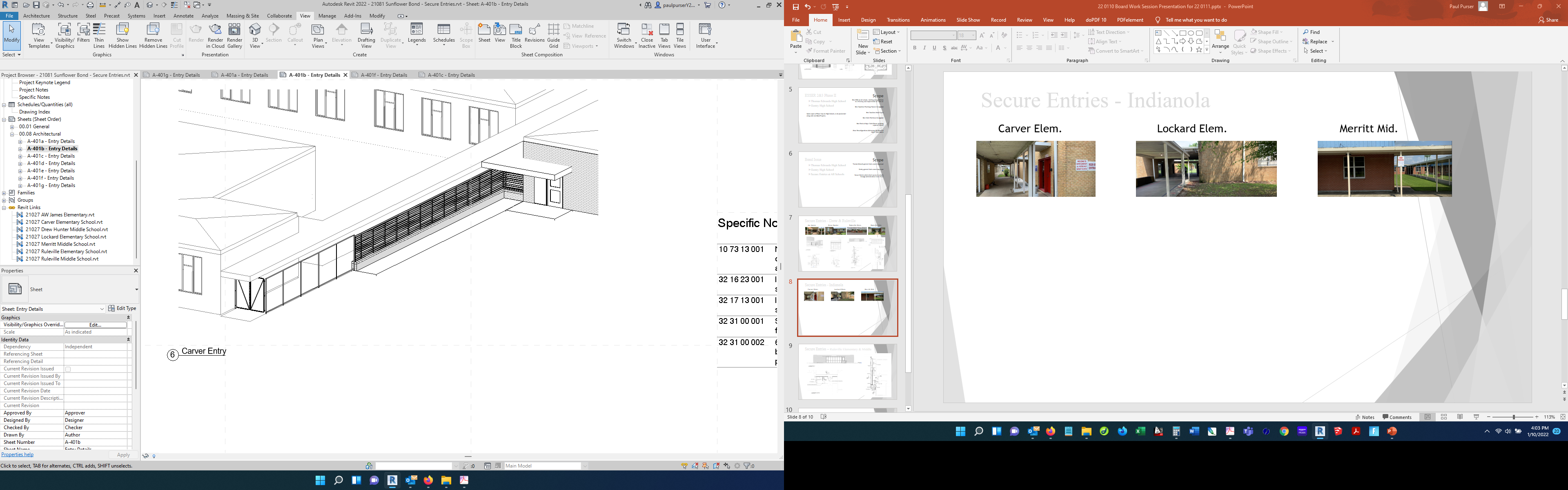 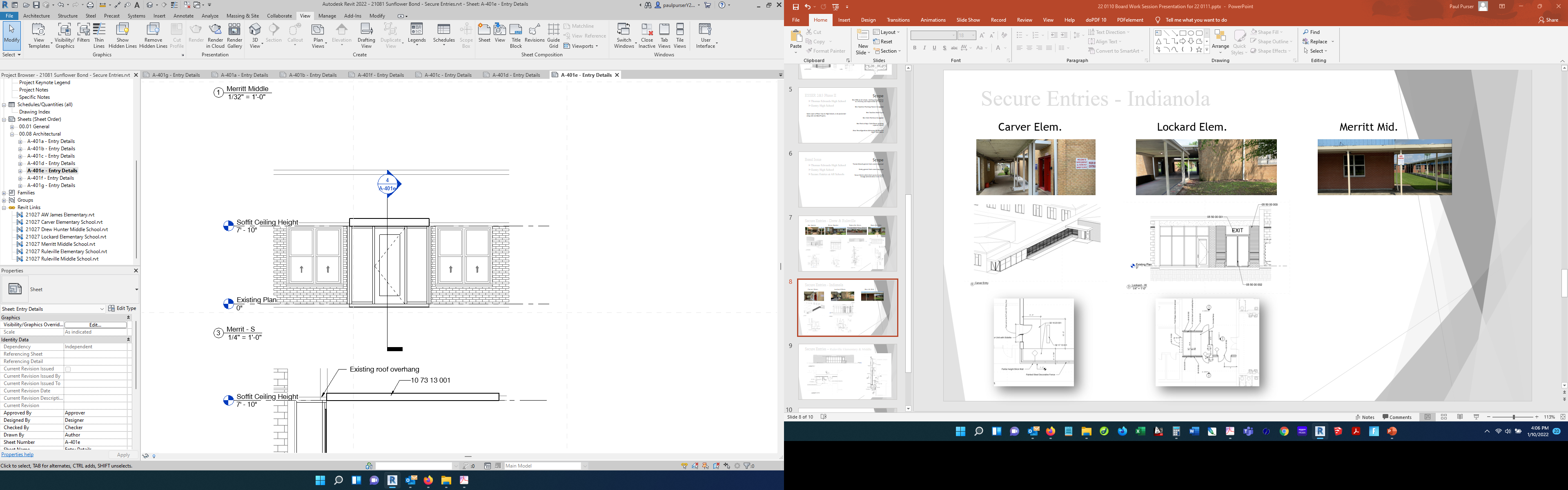 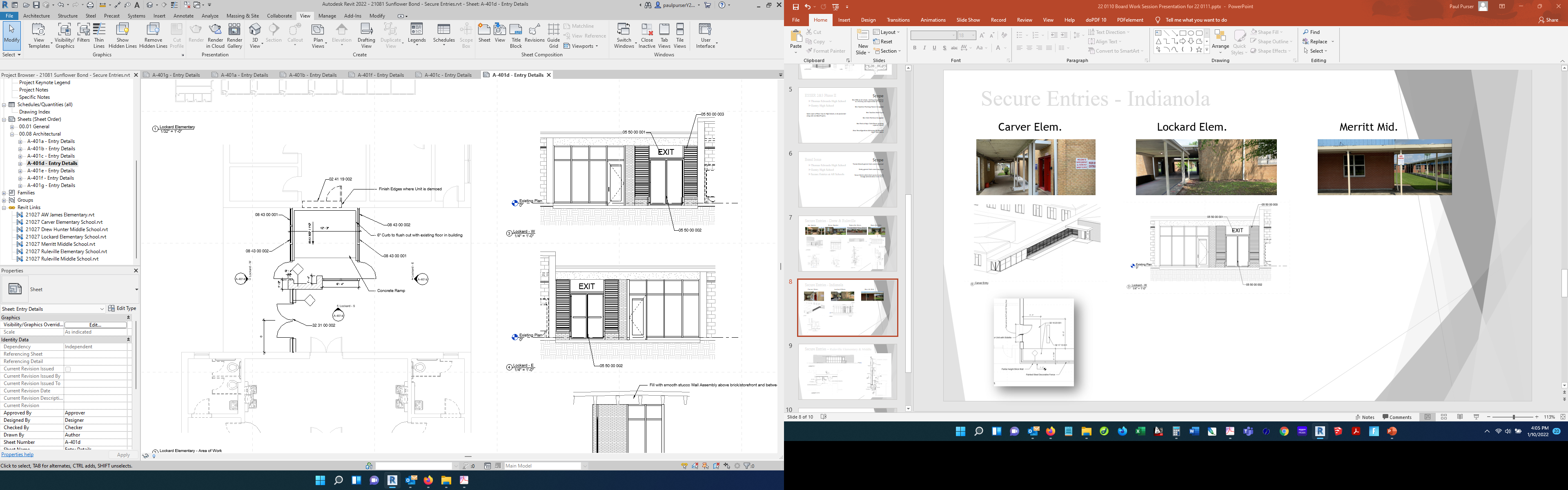 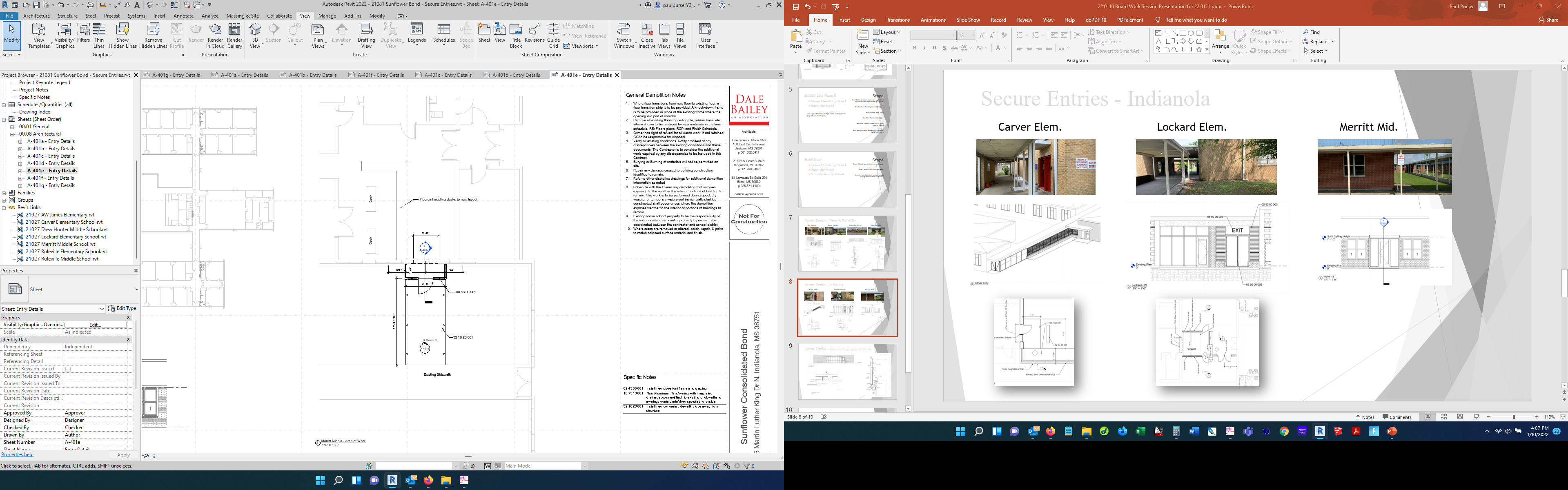 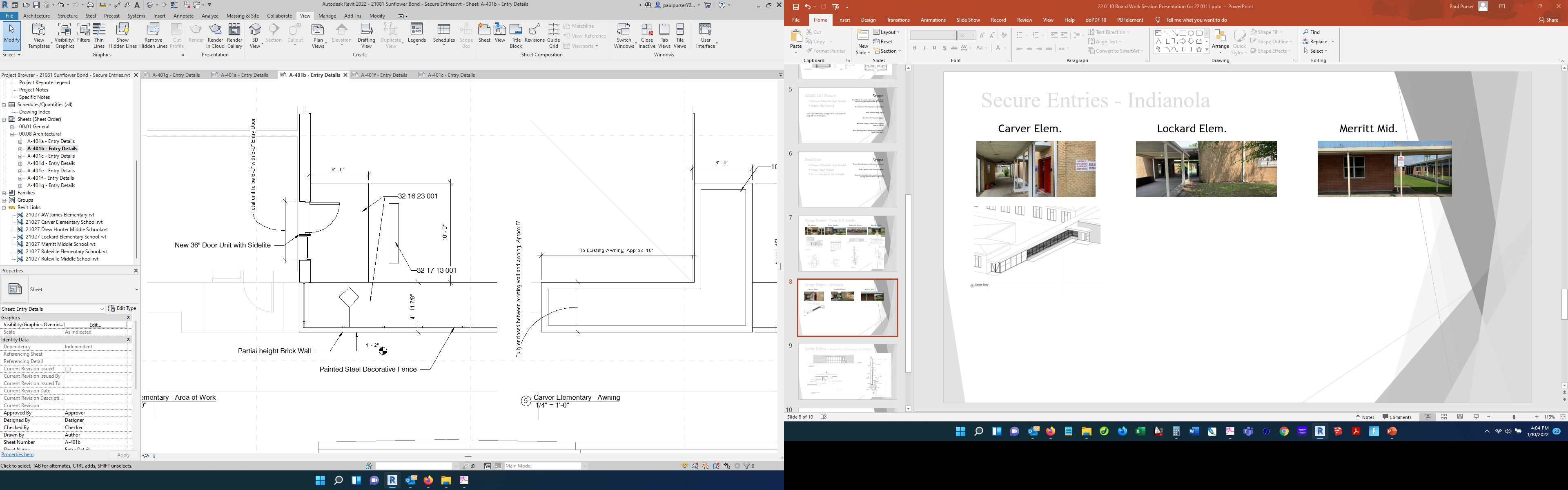 Schedules
Milestones

Schematic Design: 12/14/2021
Construction Documents @ 90%: 1/27/2022
Construction Documents in Full: 2/9/2022
Bidding: 3/10/2021
Construction Estimated Completion: Fall of 2023


Schematic Design: 12/14/2021
Design Development: 2/4/2022
Construction Documents @ 90%: 3/28/2022
Construction Documents in Full: 4/8/2022
Bidding: 5/12/2021
Construction Estimated Completion: Fall of 2024
ESSER 2&3 Phase I



ESSER 2&3 Phase II + Bond
Estimates
ESSER 2&3 Phase I
ESSER 2&3 Phase II
Bond Project
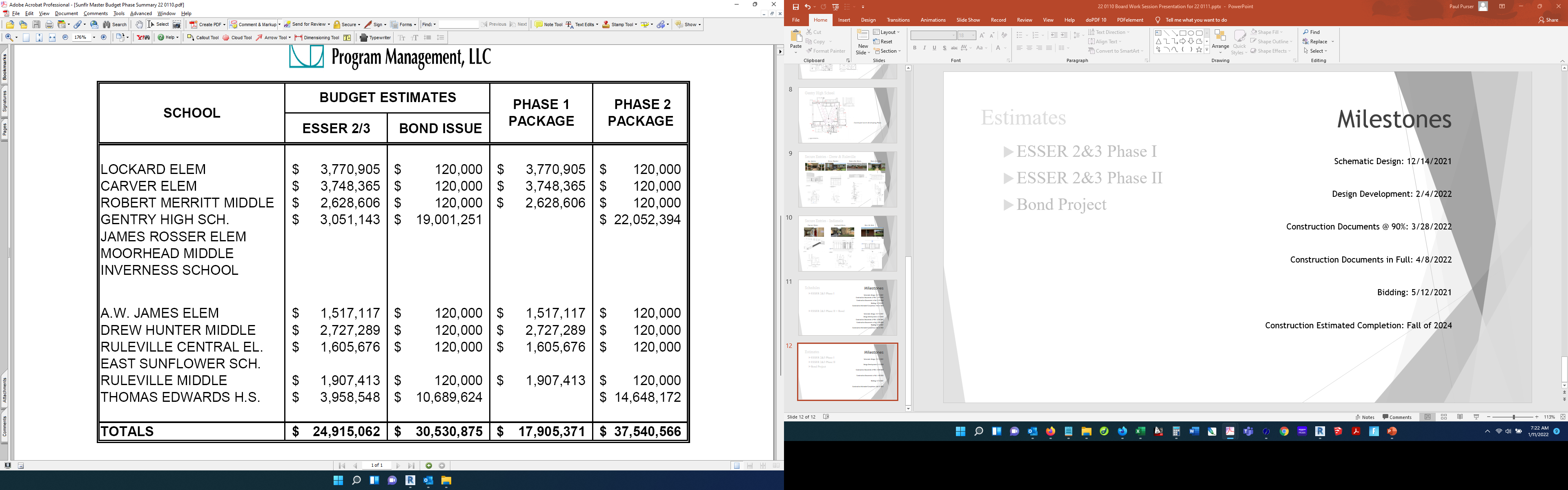